UROGENITAL SYSTEM

THE URINARY BLADDER& URETHRA

Dr. Aiman Qais Afar
Surgical Anatomist

College of Medicine / University of  Mutah
Wednesday 11 May 2022
1
Dr. Aiman Al- Maathidy
Urinary Bladder
Wednesday 11 May 2022
2
** Site:
1- During childhood, it is an abdominal organ because the pelvis is narrow.
2- At puberty, it lies in the pelvic cavity.
When the bladder is distended, it raises upwards above the upper border of the symphysis pubis and comes into direct contact with the anterior abdominal wall.
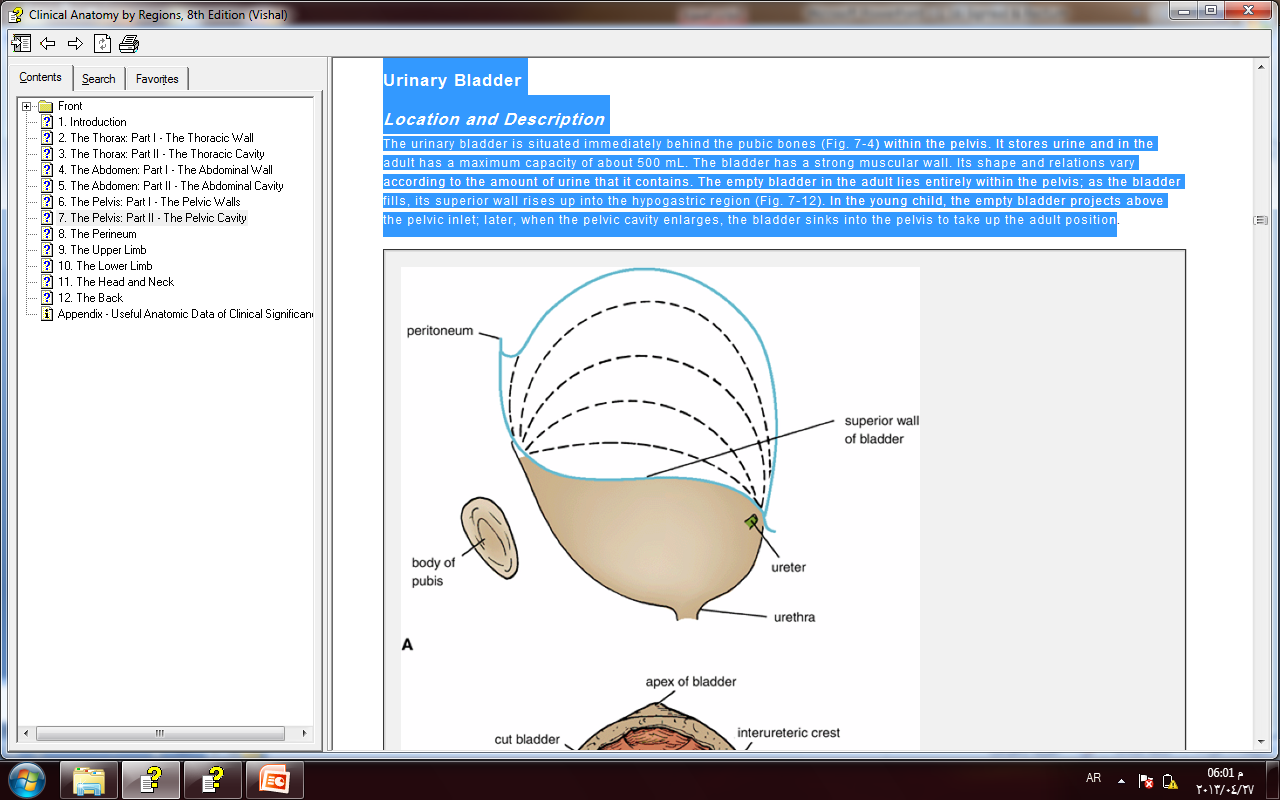 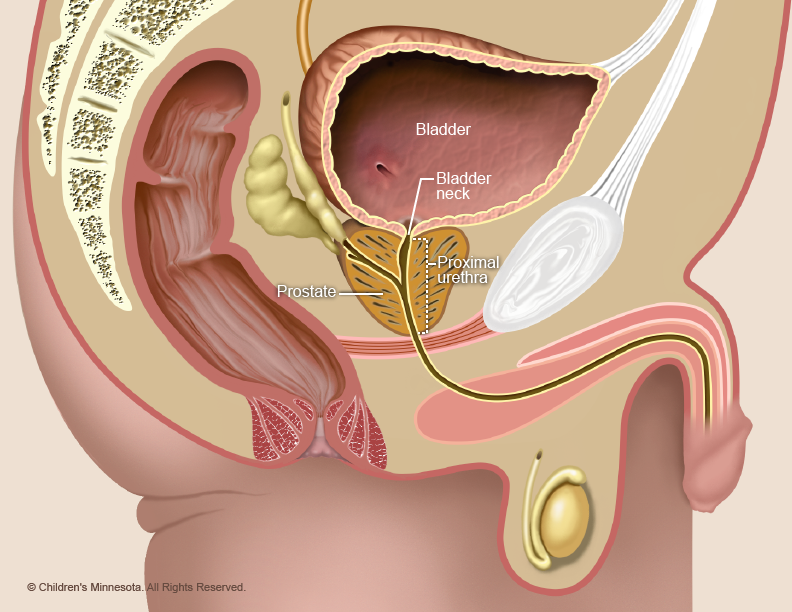 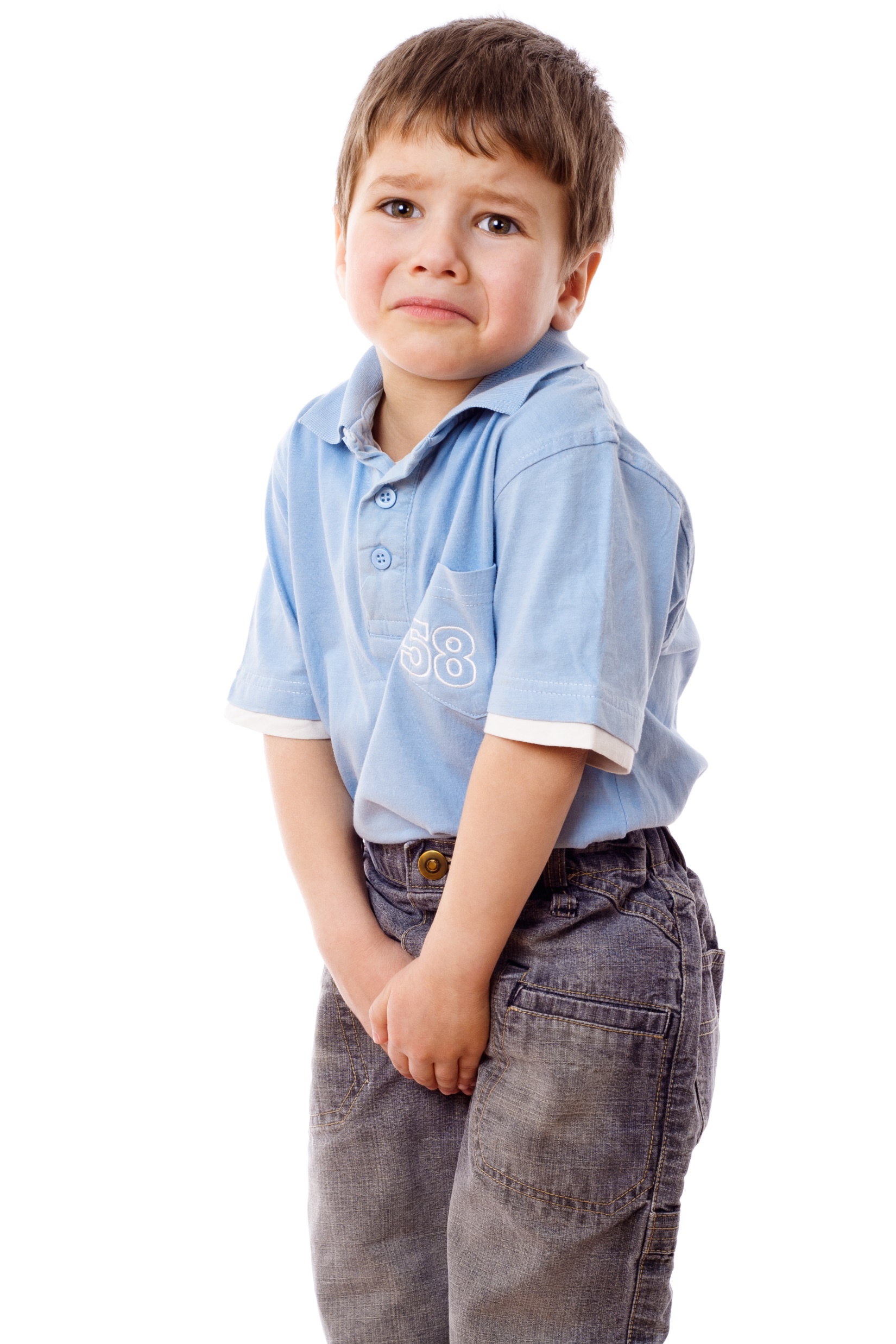 Urinary Bladder
** Size: the average capacity of the bladder is 250 cc but it can accommodate up to 500 cc of urine without discomfort.
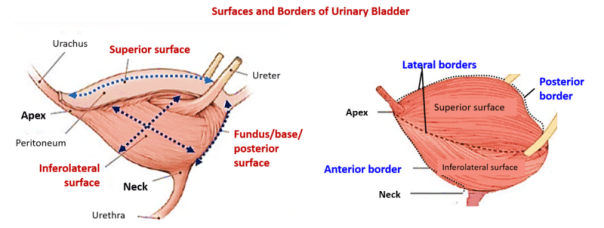 ** Shape and surfaces:
- When the bladder is hardened in situ, it has the shape of a four-sided pyramid.
- It has 4 surfaces, superior, posterior (base) and right and left inferior-lateral.
- 4 angles, anterior (apex), inferior (neck), and 2 posterior-superior.
Wednesday 11 May 2022
Dr. Aiman Al- Maathidy
3
Urinary Bladder
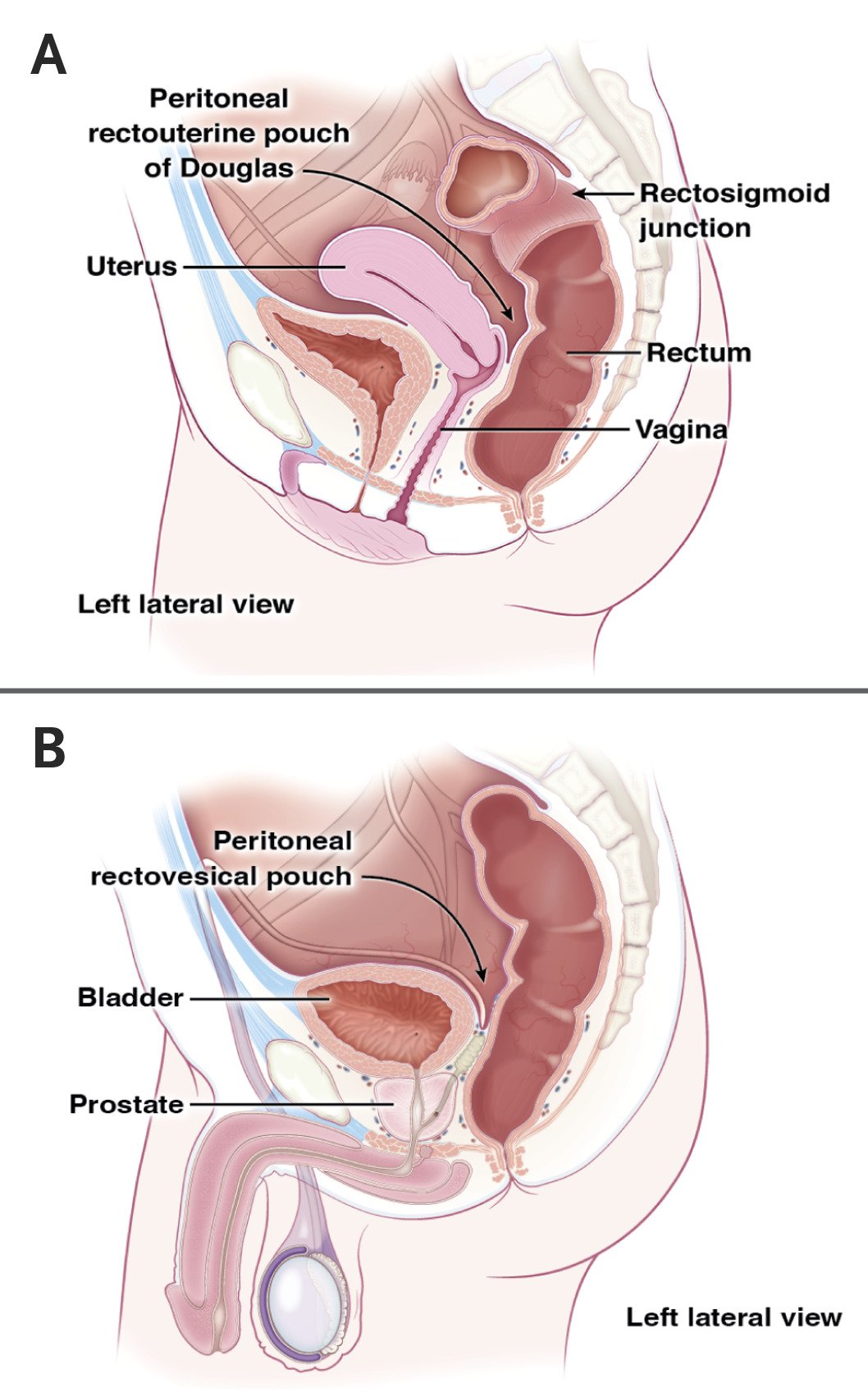 ** Peritoneal covering:
a- In male the peritoneum covers the superior surface and upper part of the base.
- The reflection of the peritoneum from the rectum to the upper part of the base forming the recto-vesical pouch.
b- In female only the superior surface is covered by peritoneum. 
- The reflection of the peritoneum from the uterus to the superior surface of the bladder forming the utero-vesical pouch.
Wednesday 11 May 2022
Dr. Aiman Al- Maathidy
4
Urinary Bladder
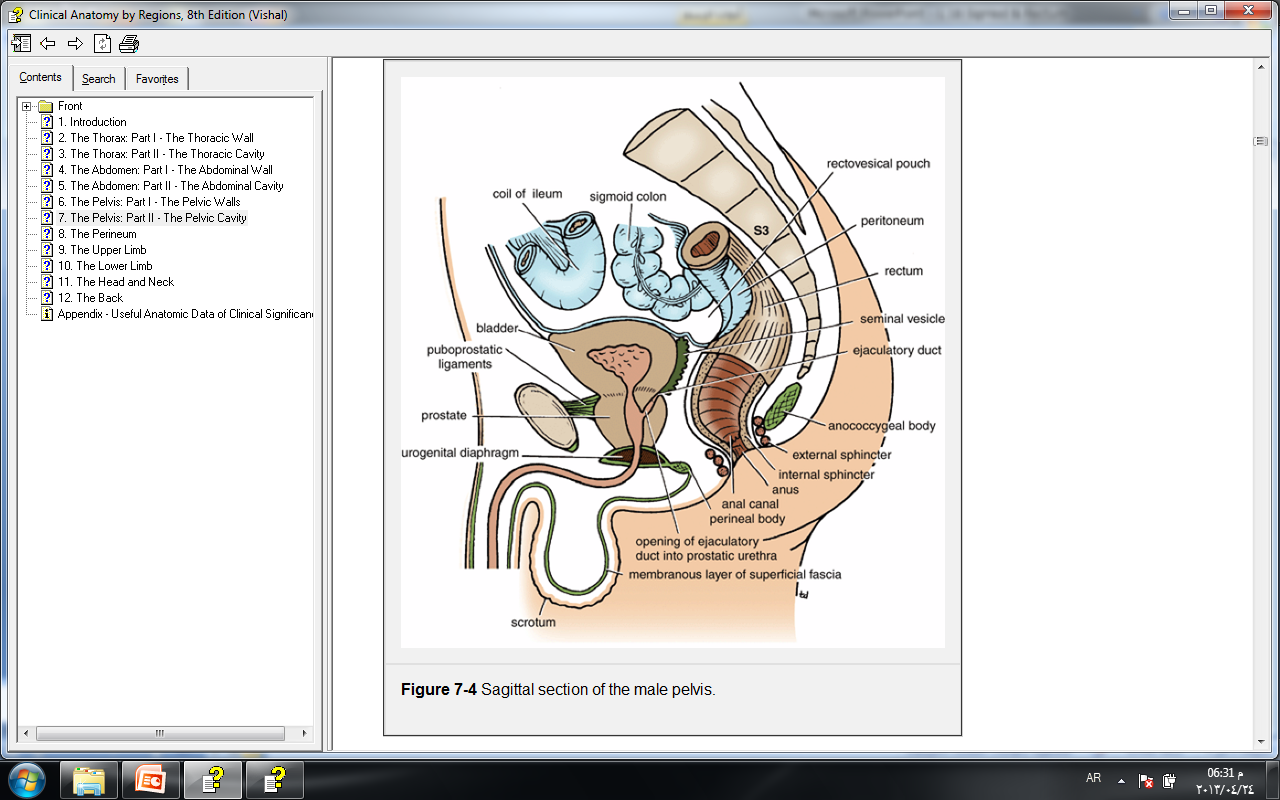 ** Relations of the urinary bladder:
A- Relations of the surfaces
1- Superior surface: is covered by peritoneum
a- In male: It is related to
1) Sigmoid colon.
2) Coils of small intestine.

b- In female: It is related to
1) Anterior surface of the uterus. 
2) Coils of small intestine.
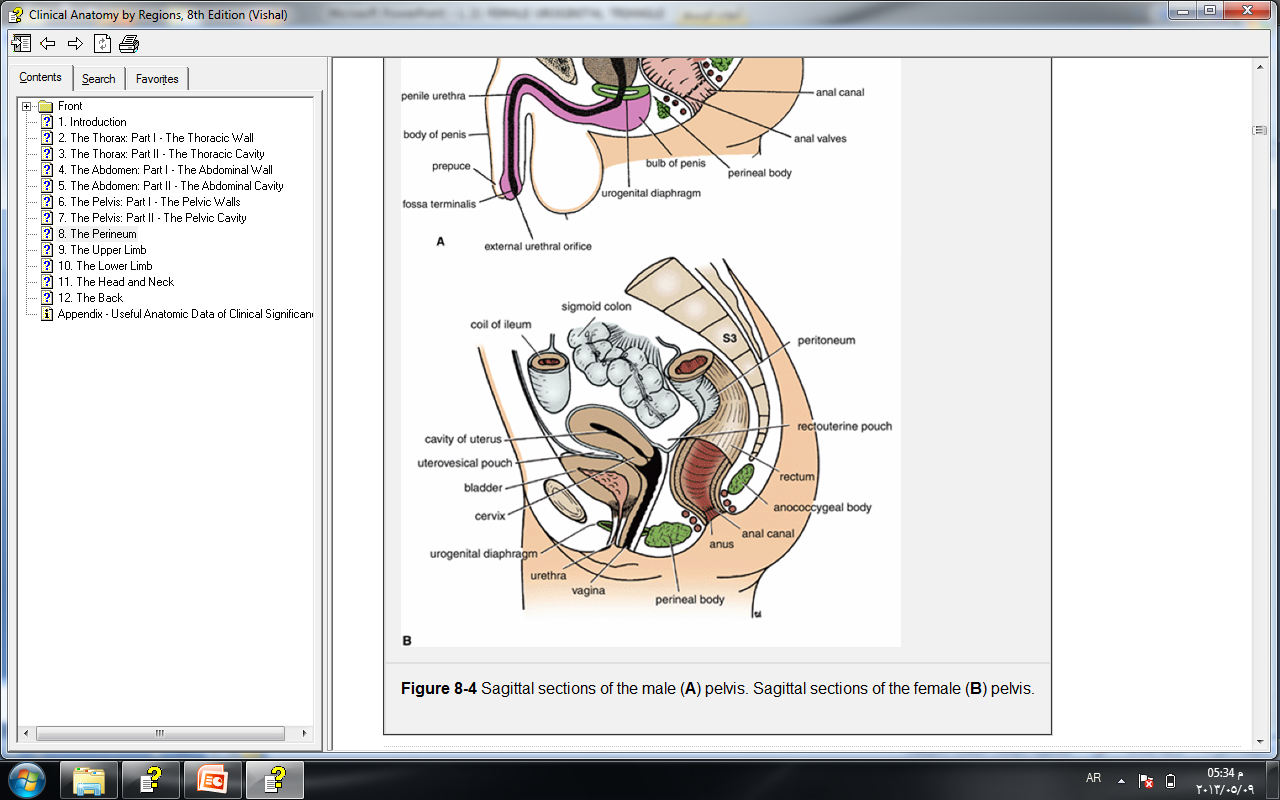 Dr. Aiman Al- Maathidy
Wednesday 11 May 2022
5
Urinary Bladder
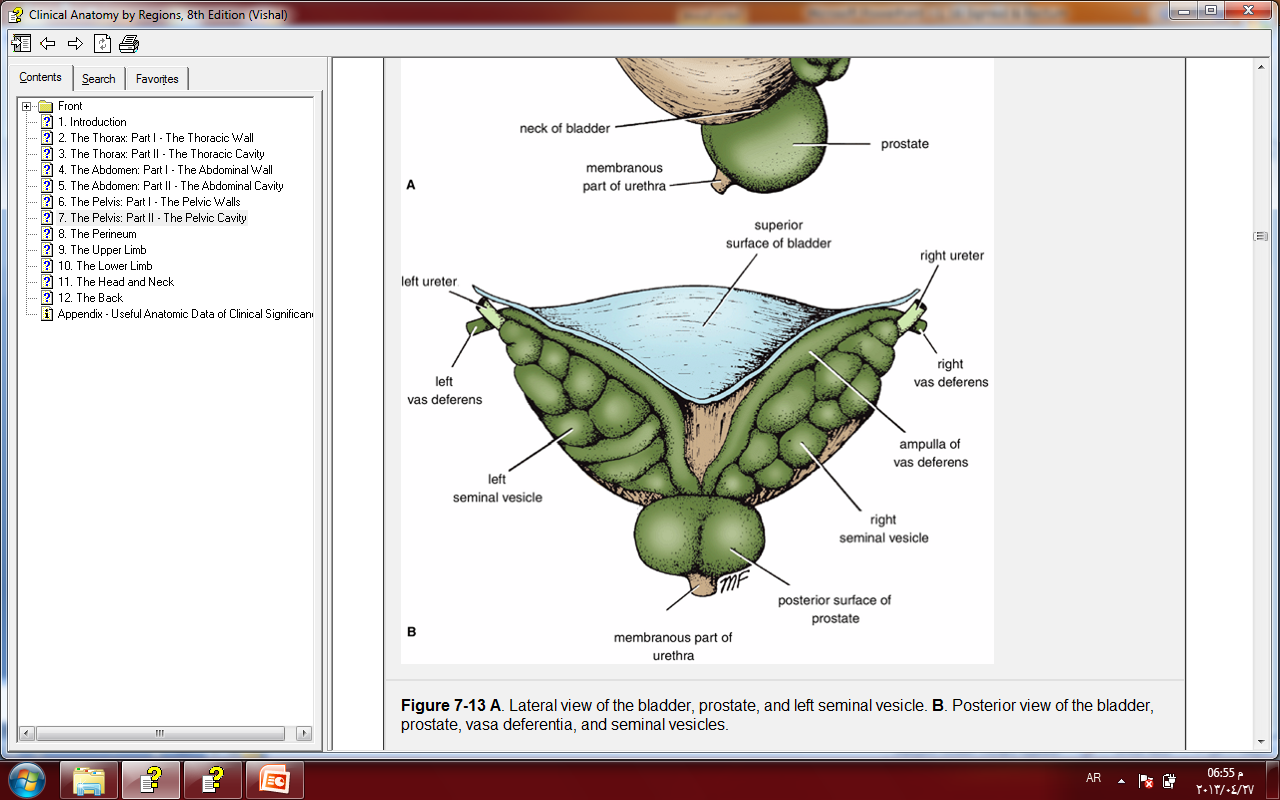 2- Base (posterior surface) of the urinary bladder;
a- In male: 
1- The upper part is covered by peritoneum of the rectovesical pouch containing coils of small intestine.
2 - The lower part is related to the rectum separated from it by
1) 2 Seminal vesicles.
2) 2 Ampulla of the vas deference.
3) 2 Ejaculatory ducts.
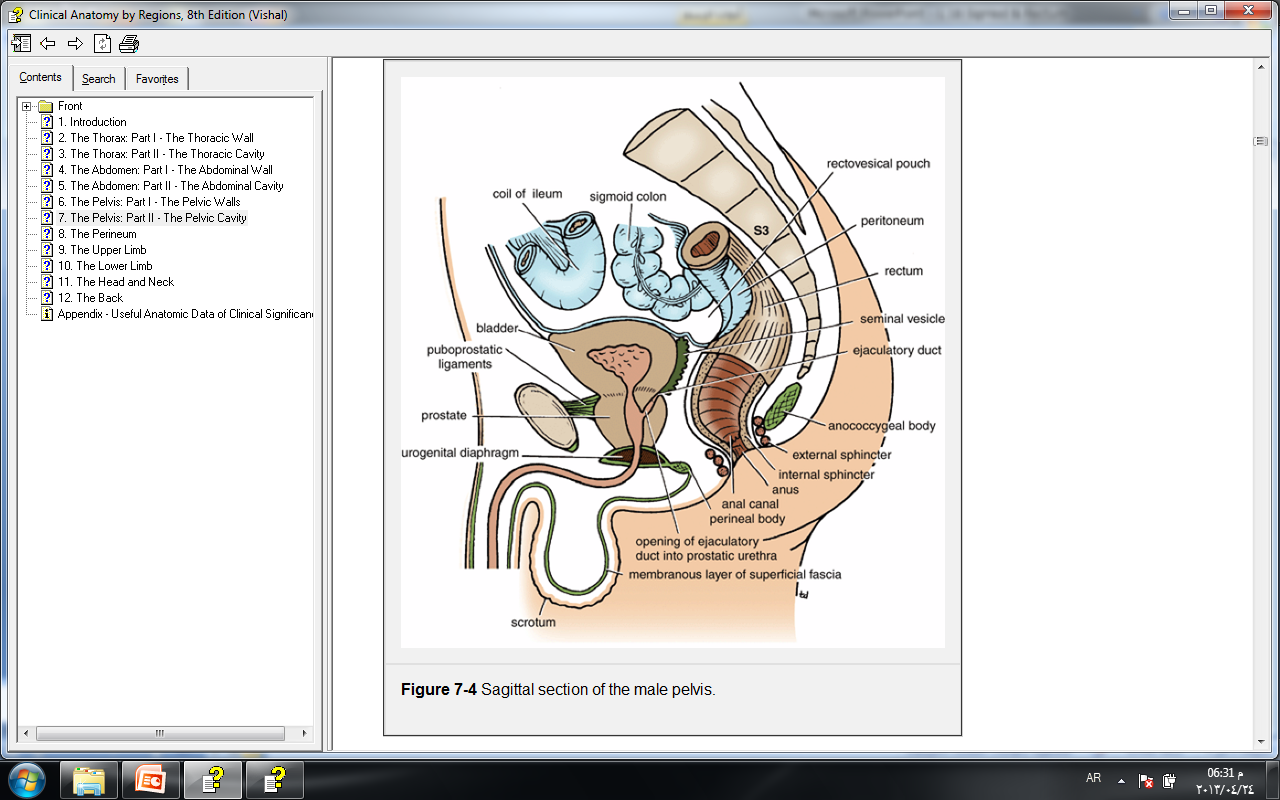 Dr. Aiman Al- Maathidy
Wednesday 11 May 2022
6
Urinary Bladder
b- In female: has no peritoneal covering
- It is related to the rectum separated from it by
	1) Cervix of the uterus.  
	2) Anterior wall of the vagina.
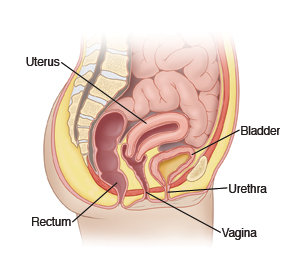 Dr. Aiman Al- Maathidy
7
Wednesday 11 May 2022
Urinary Bladder
3- Two Inferolateral surfaces: have no peritoneal covering and related to; 
1- Retropubic pad of fat.
2- Obturator internus muscle.
3- Levator ani muscle.
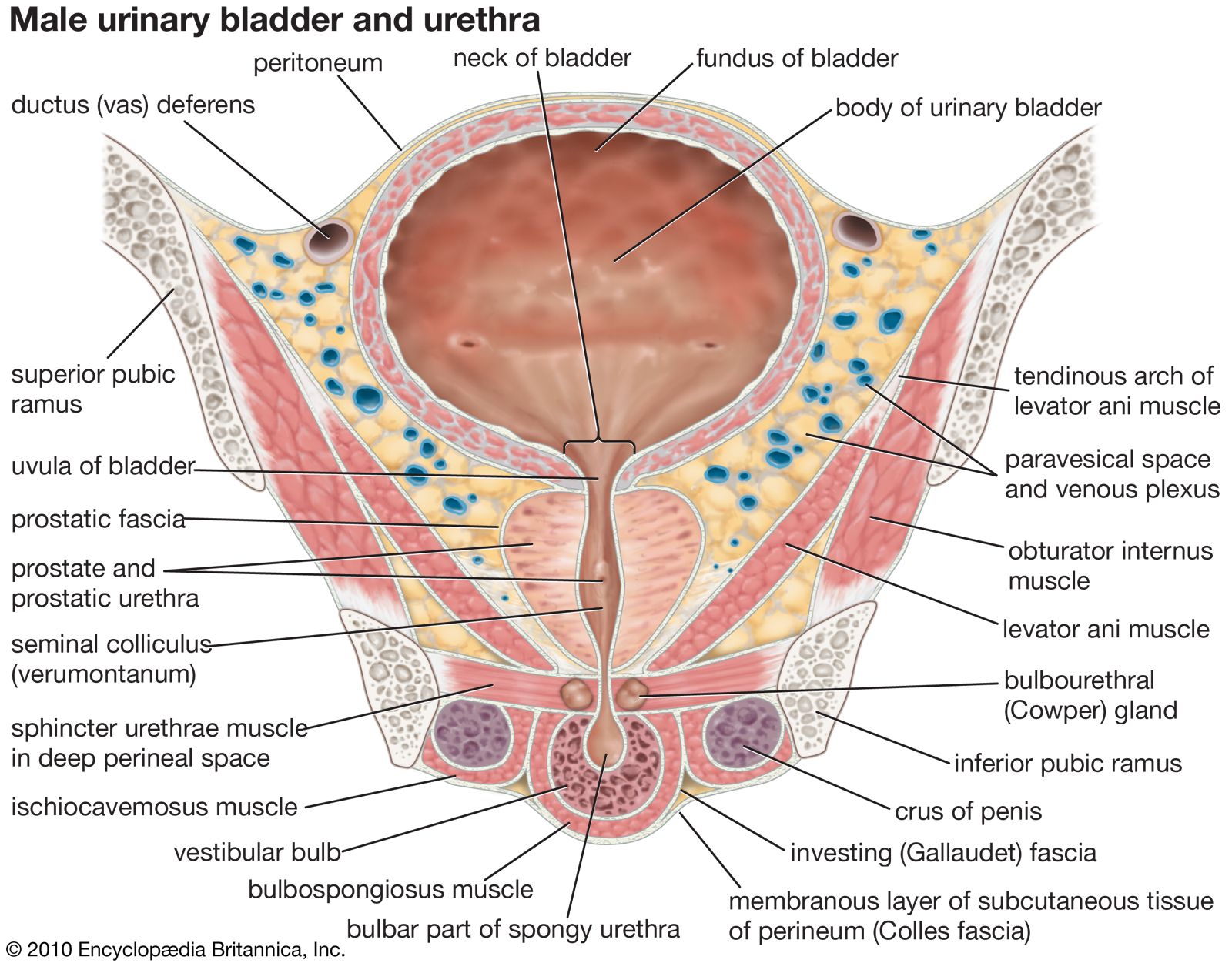 8
Dr. Aiman Al- Maathidy
Wednesday 11 May 2022
Urinary Bladder
Dr. Aiman Al- Maathidy
9
B- Relations of the angles:
1- Apex:
- It is directed anteriorly and lies behind the upper border of the symphysis pubis. 
- It is continuous with the umbilicus by a median umbilical ligament.
Wednesday 11 May 2022
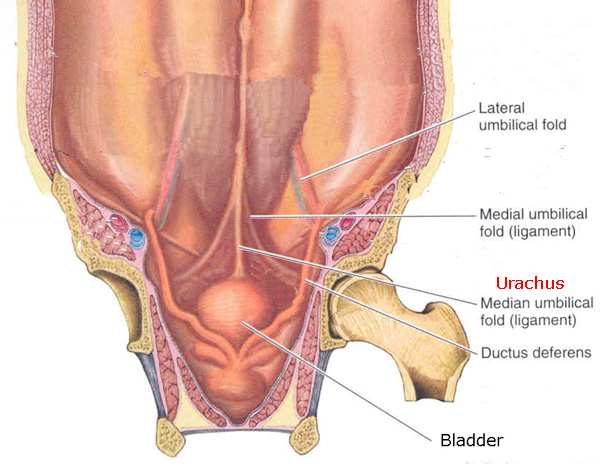 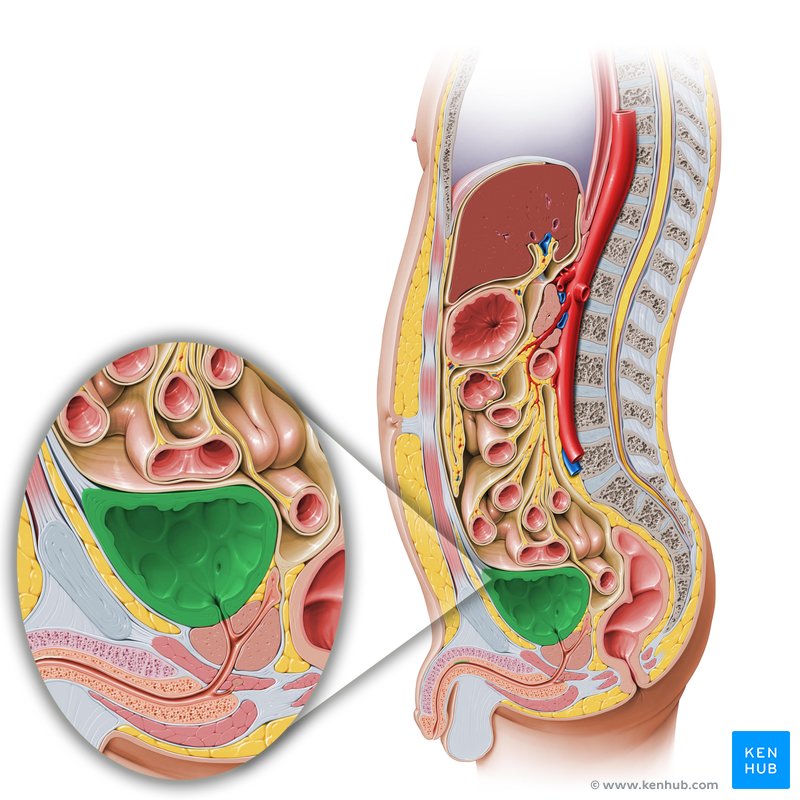 Urinary Bladder
2- Neck (inferior angle):
- It lies 1.5 inches behind the lower part of the symphysis pubis.
- It is pierced by internal urethral orifice.
a- In male: 
- Inferiorly; it rests on the base of the prostate gland.
- Anteriorly; attached to the pubo-prostatic ligament.
- Posteriorly, related to the ejaculatory duct.
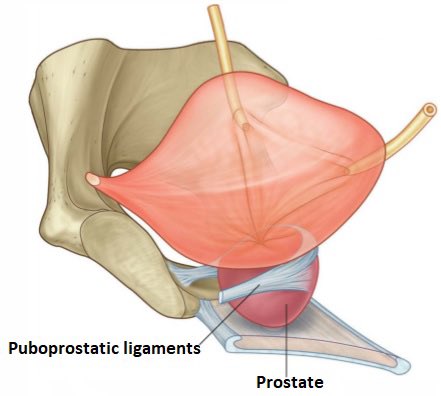 Wednesday 11 May 2022
Dr. Aiman Al- Maathidy
10
Urinary Bladder
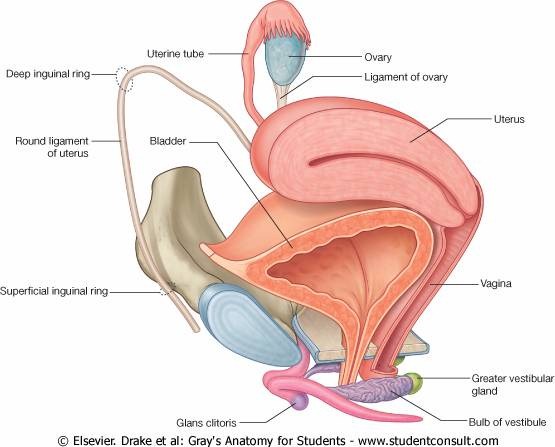 b- In female:
Inferiorly; it rests on the pelvic fasica. 
Anteriorly, attached to the pubo-vesical ligament.
Posteriorly, related to the anterior wall of the vagina.
3- Postero-superior angles receive the ureters.
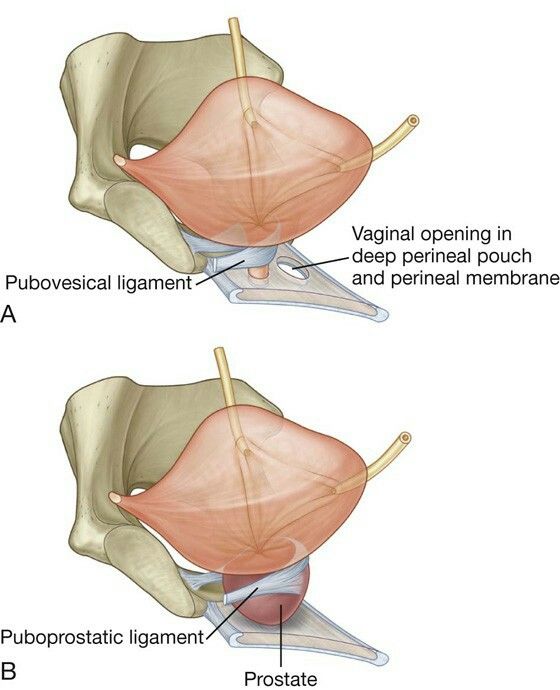 Dr. Aiman Al- Maathidy
Wednesday 11 May 2022
11
Dr. Aiman Al- Maathidy
12
Urinary Bladder
Wednesday 11 May 2022
** Interior (mucosa) of the bladder:
It is lined by transitional epithelium and shows folds except the trigone. 
Trigone (mesodermal in origin)
This is a triangular area on the posterior wall of the bladder wall. 
It is bound by 3 lines connecting the 2 ureteric orifices and the internal urethral orifice
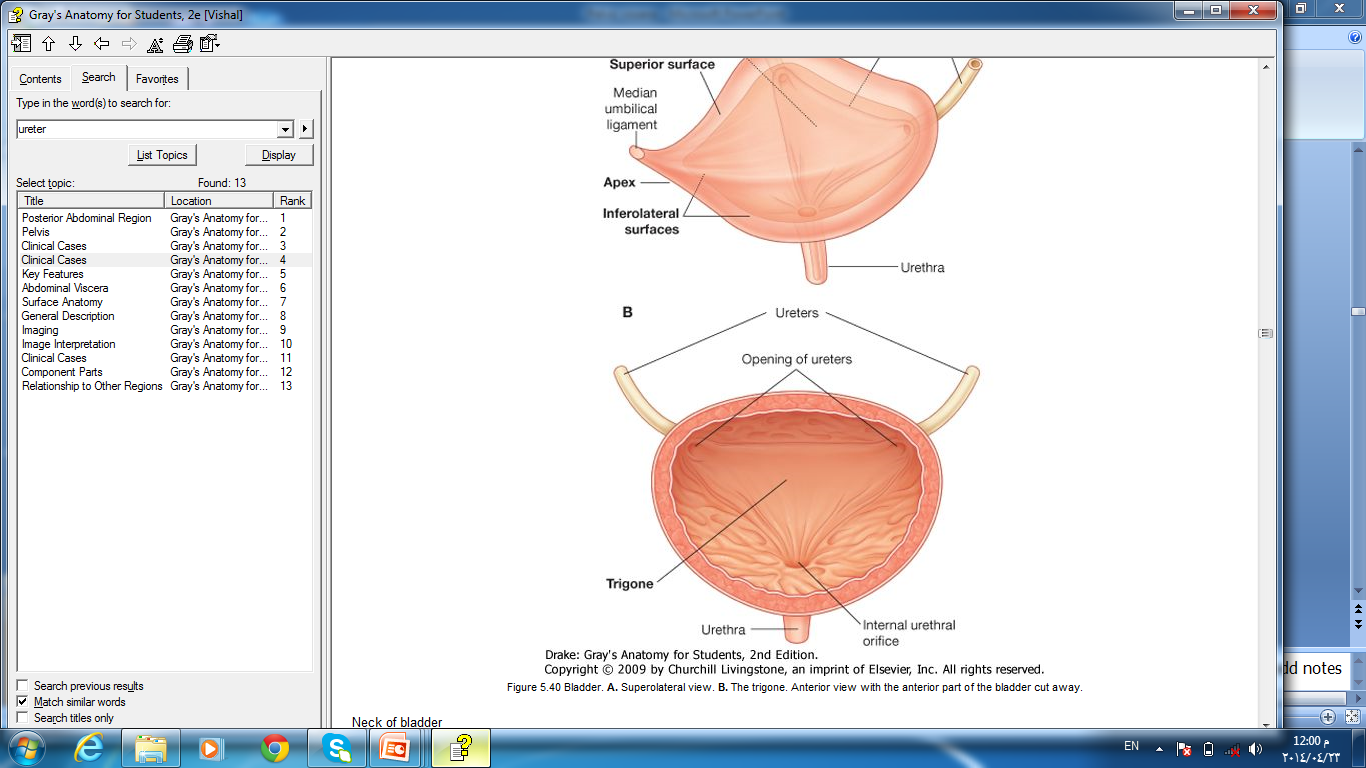 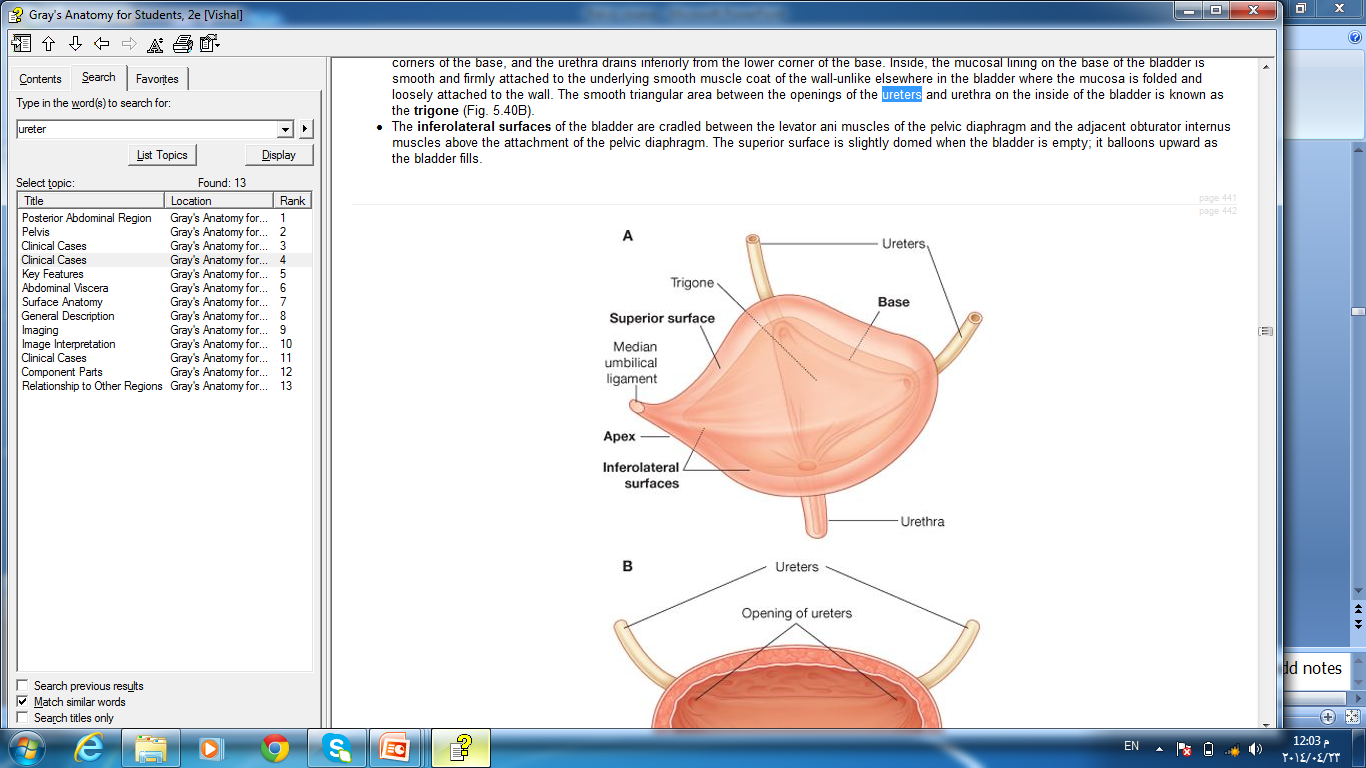 Urinary Bladder
lnterureteric ridge between the 2 ureteric orifices, forms the base of the trigone.
Internal urethral meatus is situated at the apex of the trigone.
In male, Uvula of the bladder is a slight elevation behind the internal urethral meatus. It is produced by the median lobe of the prostate.
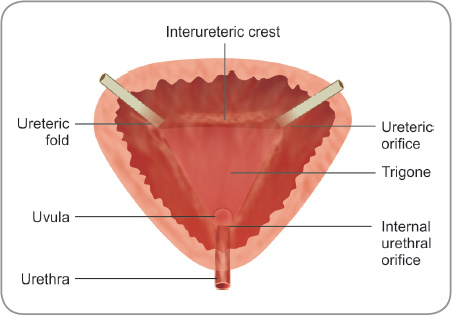 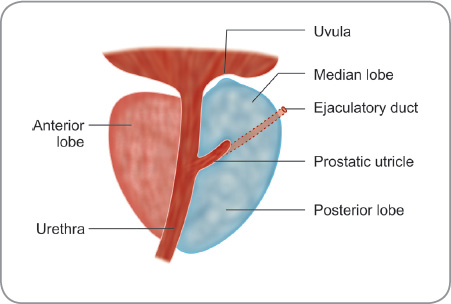 The mucosa of trigone is smooth, vascular, elastic, and sensitive.
Wednesday 11 May 2022
Dr. Aiman Al- Maathidy
13
Urinary Bladder
** Ligaments of the urinary bladder:
A- True ligaments;
1- Median umbilical ligament (oblitrated urachus) extending from the apex to the umbilicus.
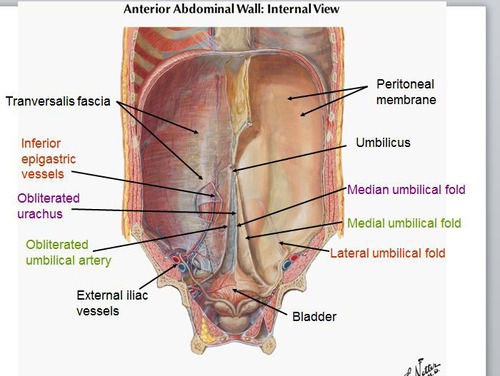 2- Two medial umbilical ligaments, obliterated umbilical arteries.
14
Wednesday 11 May 2022
Dr. Aiman Al- Maathidy
Urinary Bladder
3- Two Lateral true ligaments extend from the side of the bladder to the side of the pelvis.
4- Posterior true ligament extends from the bladder to the sacrum.
5- Pubo-postatic (male) Pubo-vesical (female) ligament; from the back of the pubis to the neck of the bladder.
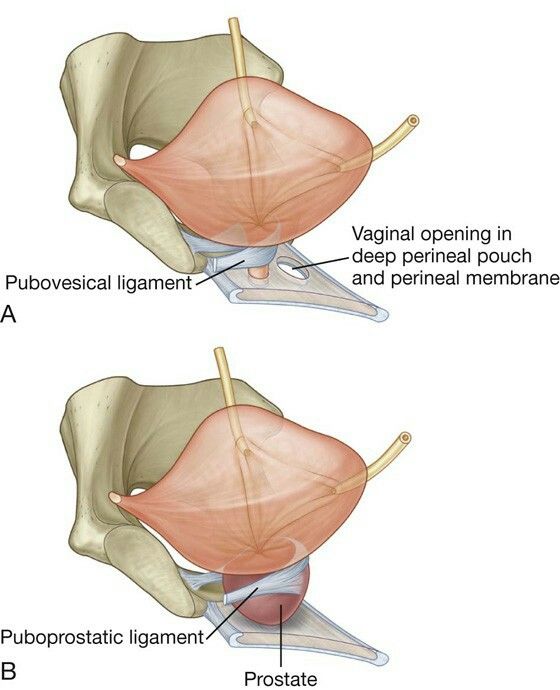 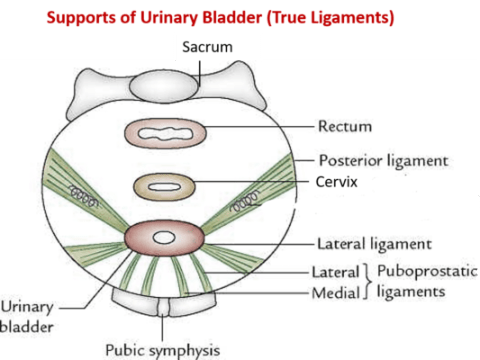 Dr. Aiman Al- Maathidy
Wednesday 11 May 2022
15
Urinary Bladder
B- False ligaments; made of the peritoneal folds covering the true ligaments.
1- Median umbilical fold.
2- Two medial umbilical folds.
3- Two lateral false ligaments.
4- Posterior false ligament.
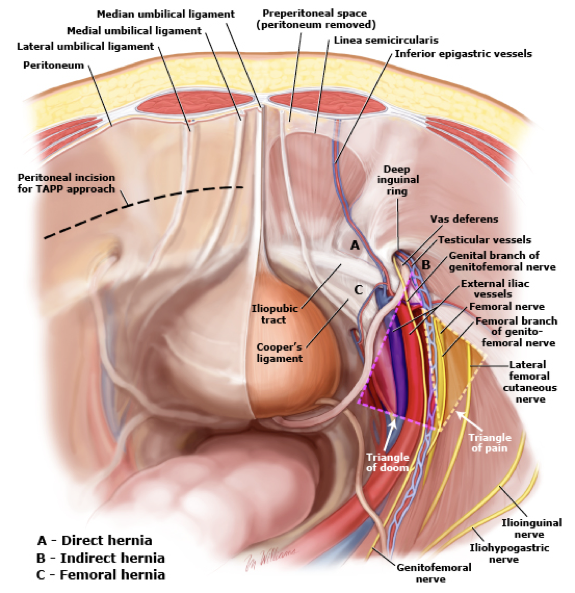 Dr. Aiman Al- Maathidy
16
Wednesday 11 May 2022
Dr. Aiman Al- Maathidy
Urinary Bladder
17
Wednesday 11 May 2022
** Blood supply:
* Arterial supply: 
1- Superior vesical artery (patent part of the umbilical artery).
2- Inferior vesical artery (in male) or vaginal and uterine arteries (in female) from the anterior division of the internal iliac artery.
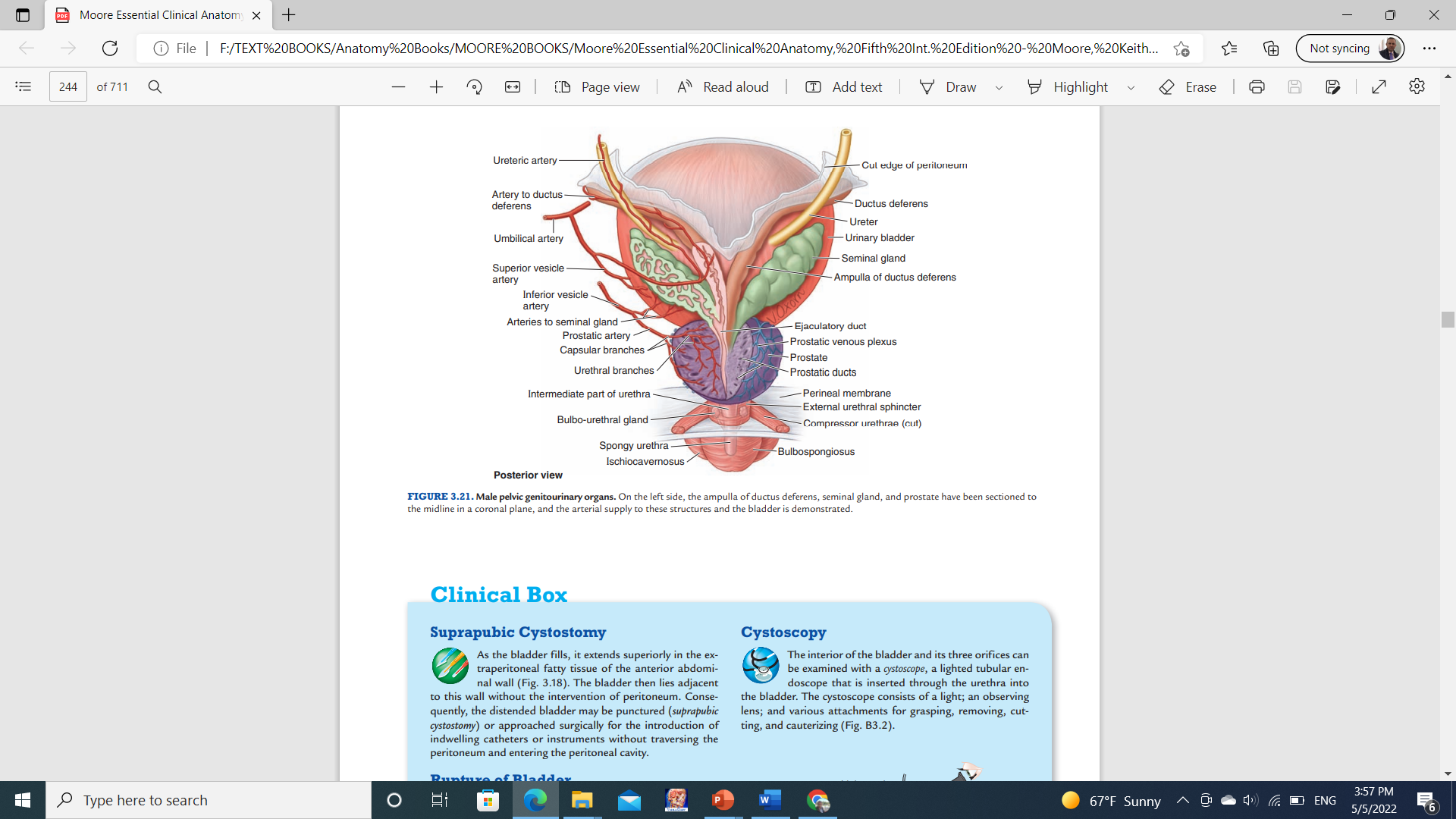 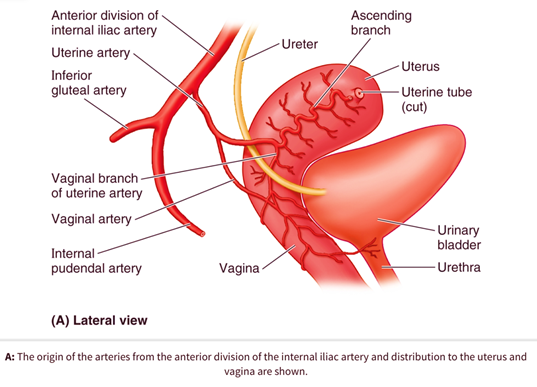 Urinary Bladder
* Venous drainage: The veins form a venous plexus; then drain into the internal iliac vein.
** Lymphatic drainage:
1- Mostly into the external iliac lymph nodes.
2- Partly Into the internal iliac, and common iliac lymph nodes.
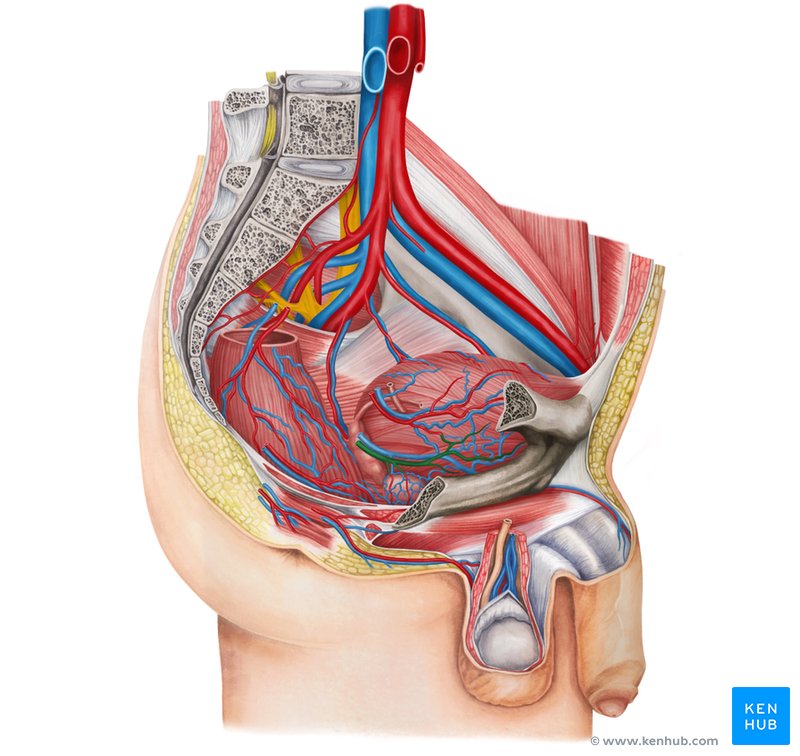 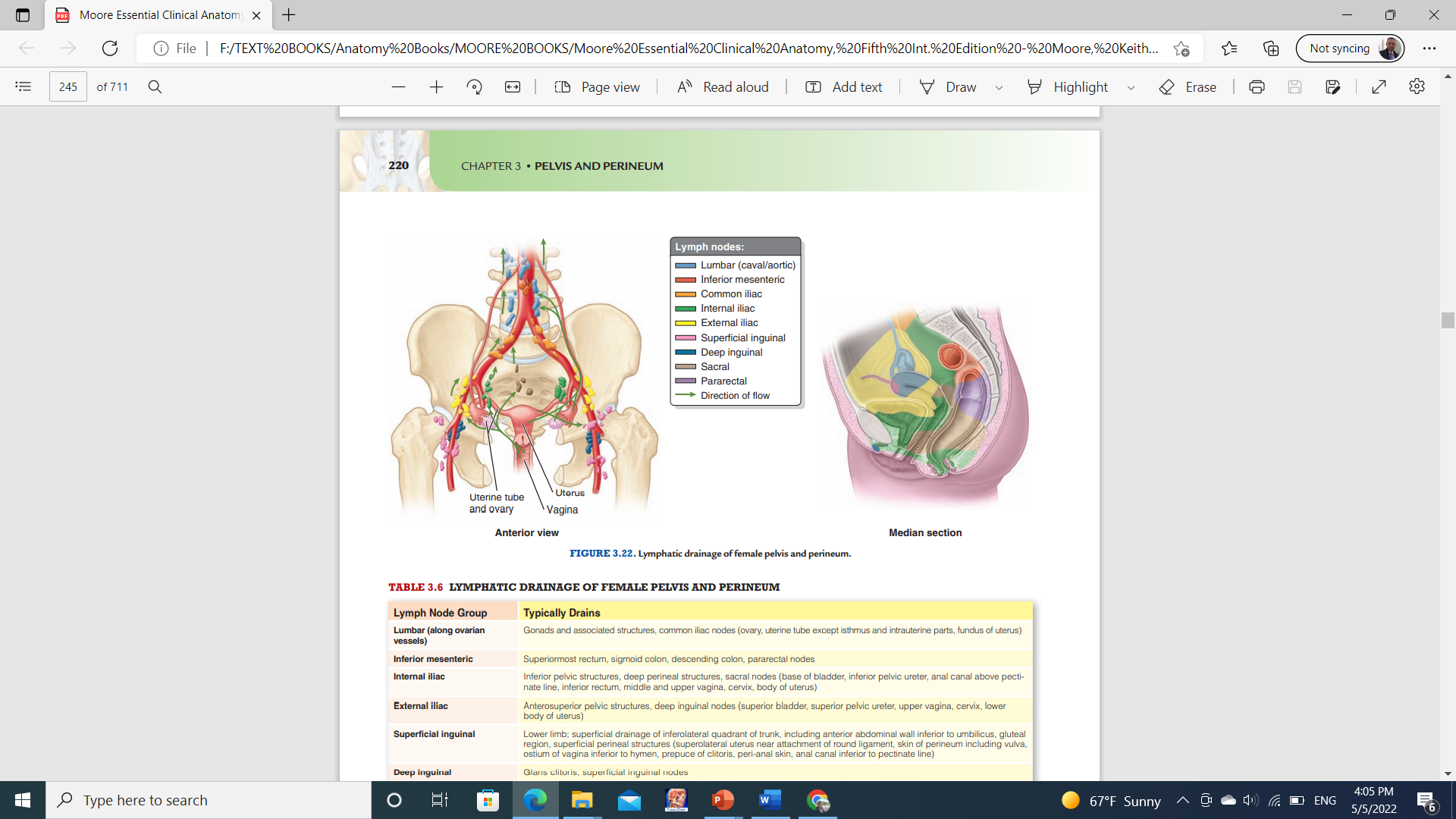 Wednesday 11 May 2022
Wednesday 11 April 2022
Dr. Aiman Al- Maathidy
Dr. Aiman Al- Maathidy
18
Urinary Bladder
** Nerve supply:
a- Sympathetic from T11, 12 and L 1, 2 segments of the spinal cord. 
	- It is inhibitory to the muscle wall and motor to the sphincter.
b- Parasympathetic from S 2, 3, 4.
        - It is motor to the muscle wall and inhibitory to the sphincter (micturation).
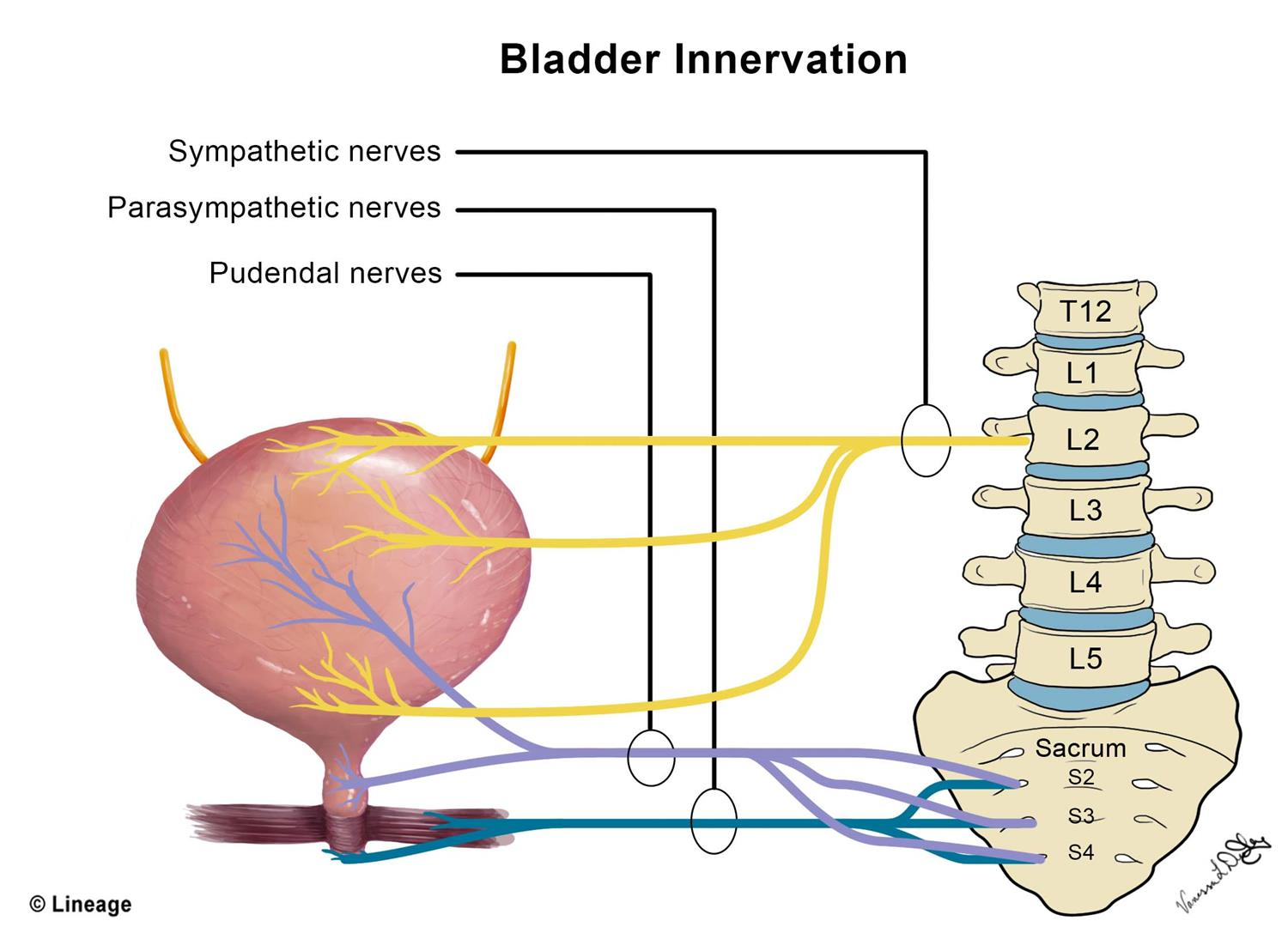 19
Dr. Aiman Al- Maathidy
Wednesday 11 May 2022
Female Urethra
Dr. Aiman Al- Maathidy
20
Wednesday 11 May 2022
The female urethra is very short, about 4 cm long.
It is wider and more dilatable than the male urethra.
It begins from the bladder neck at the internal urethral orifice, and descends downwards and forwards, traversing the deep perineal pouch.
It opens by the external urethral orifice into the vestibule of the vagina. 
It is surrounded by an internal urethral sphincter.
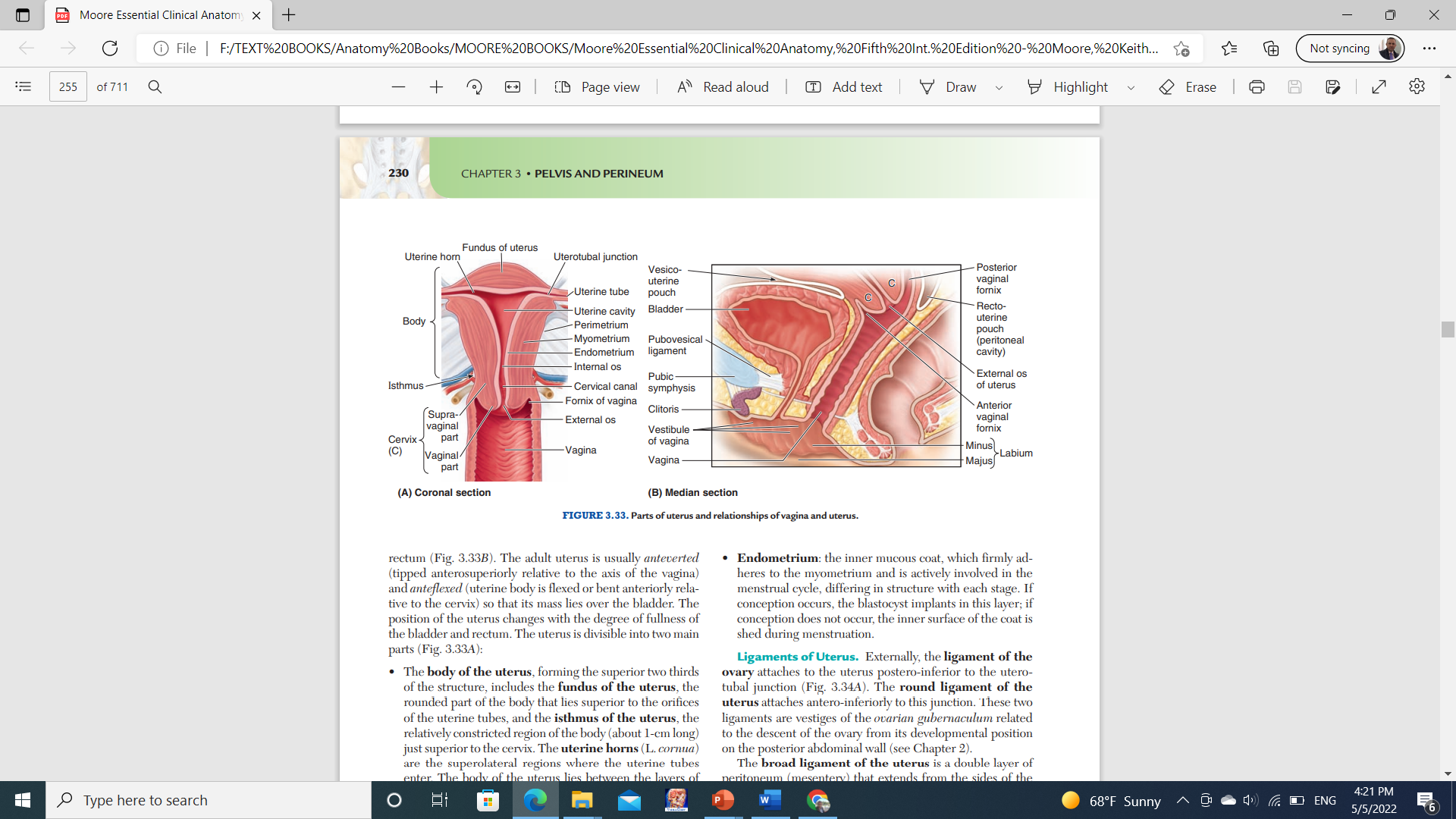 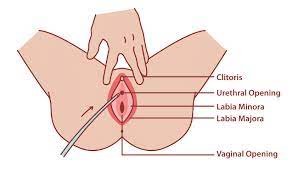 Male Urethra
Dr. Aiman Al- Maathidy
21
Wednesday 11 May 2022
** Begins, from internal urethral orifice in the urinary bladder.
** Ends: external urethral orifice at the tip of the glans penis. 
		     - The narrowest point in the whole male urethra
** Length: It is about 20 cm long.
** Divisions (parts): It is divided into 3 parts
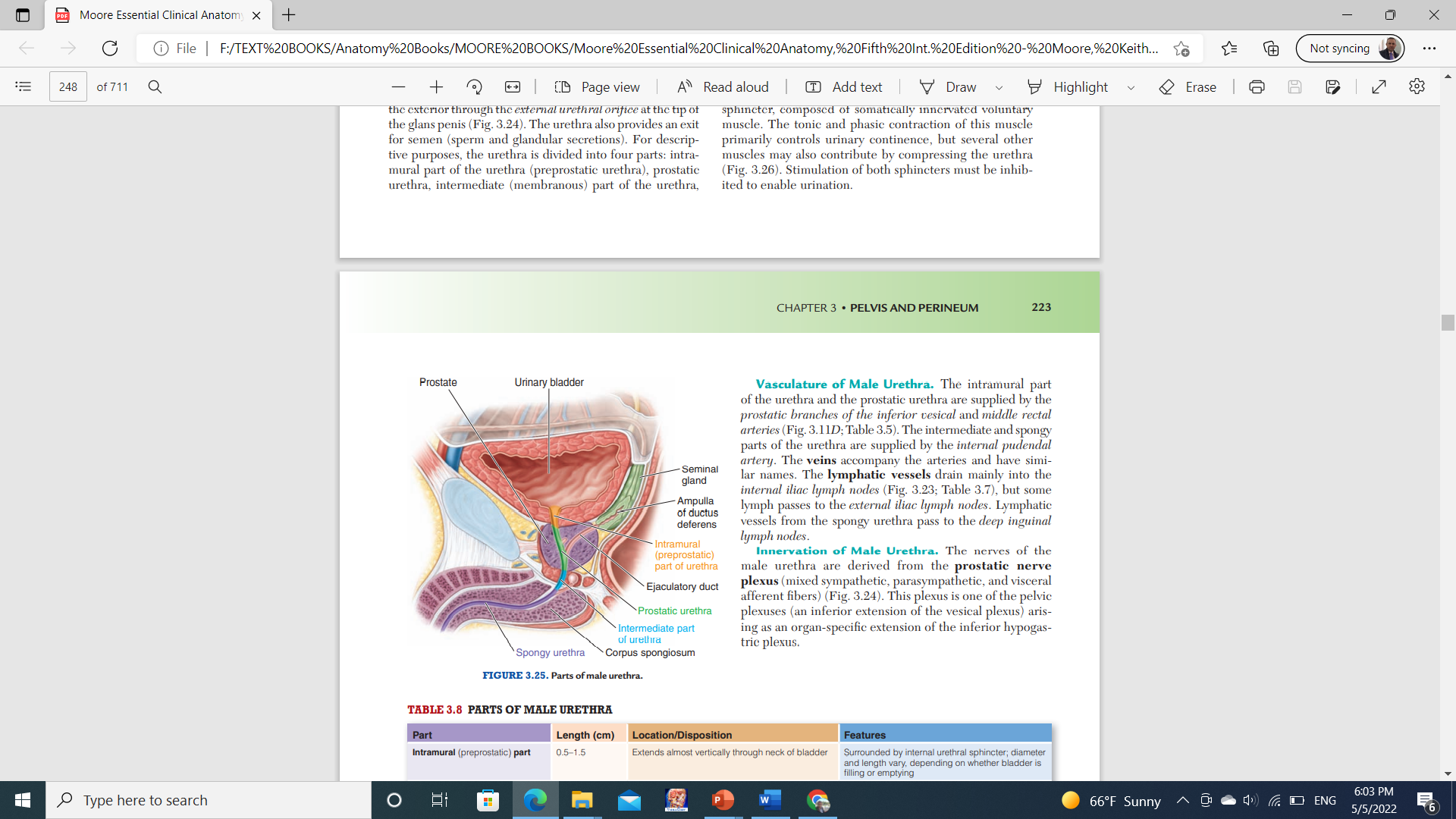 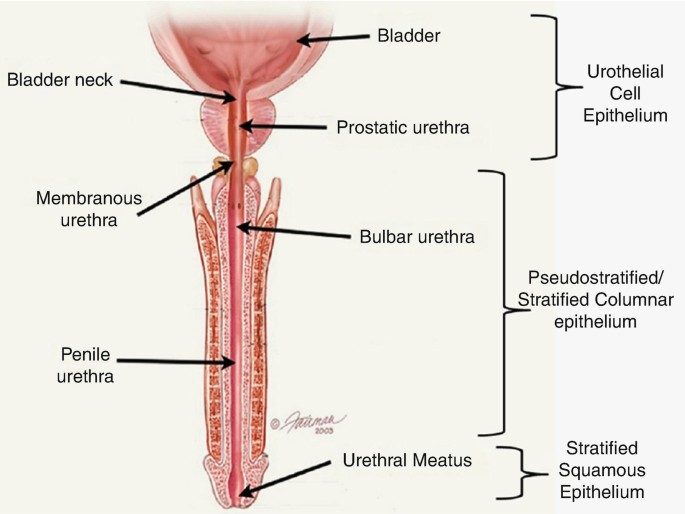 Male Urethra
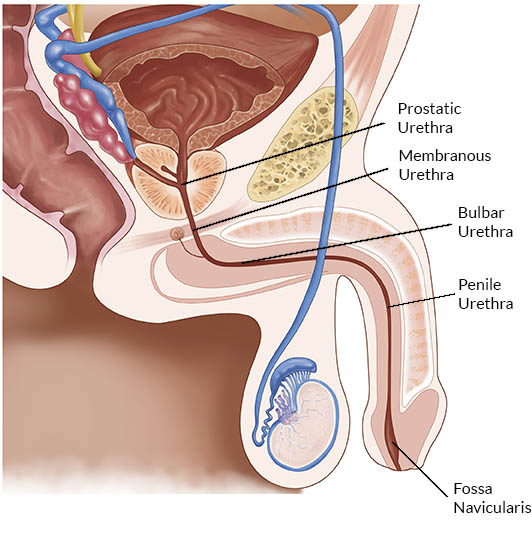 I- Prostatic Urethra: about 3 cm long

It pierces the base of the prostate and exits from its apex. 

It is the widest and most dilatable division of the male urethra. 

It lies nearer the anterior surfaces of the prostate.
Wednesday 11 May 2022
Dr. Aiman Al- Maathidy
22
Male Urethra
The posterior wall presents a number of features.
1- Urethral crest: a median longitudinal elevation.
2- Prostatic sinuses: shallow grooves around the urehral crest receiving the opening of the prostatic glands.
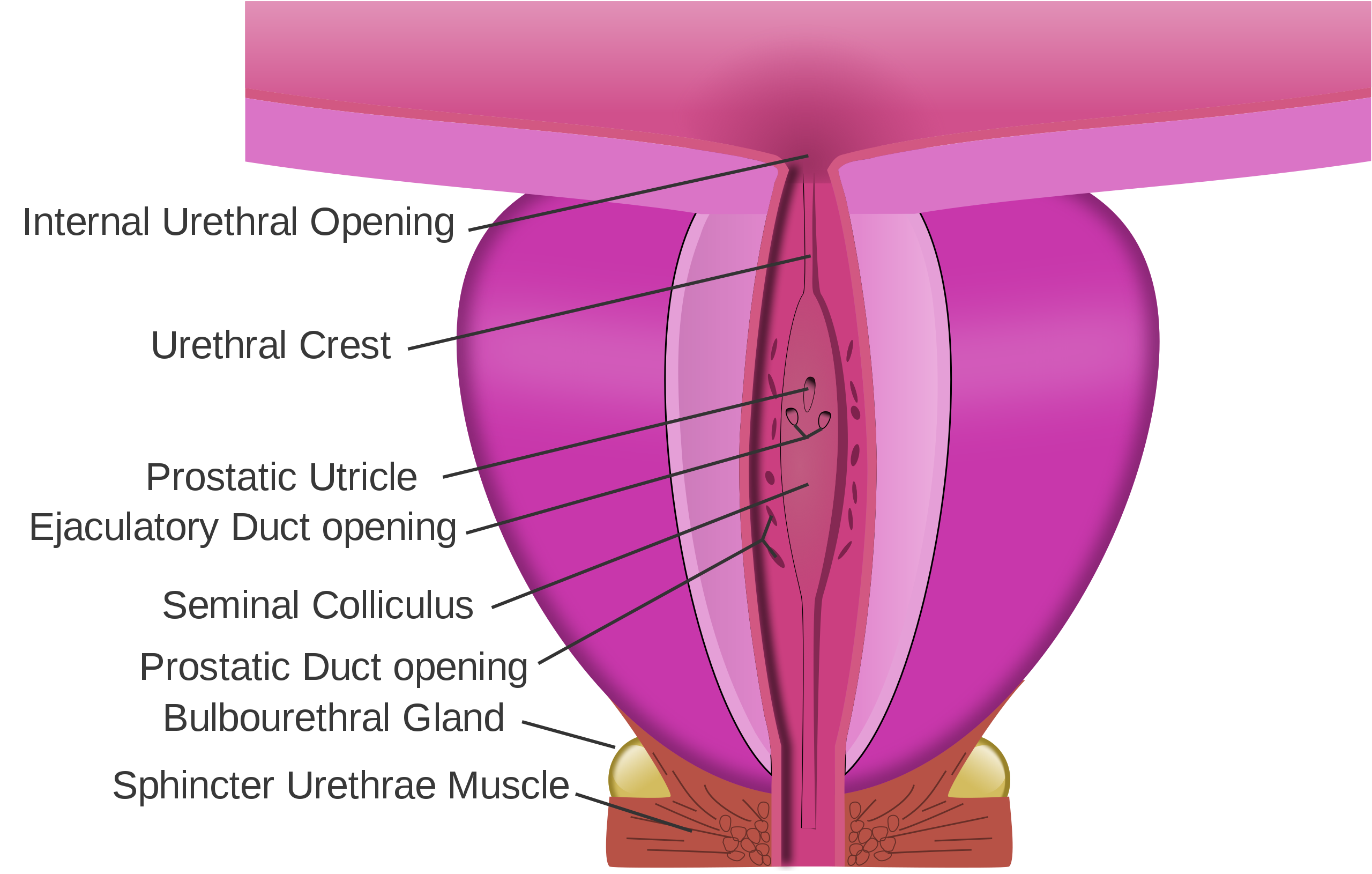 3- Seminal colliculus is a swelling in the middle of the urethral crest showing 3 openings;
a. The opening of the prostatic utricle (homologue the uterus in female).
b. 2 lateral openings of the ejaculatory ducts.
Wednesday 11 May 2022
Dr. Aiman Al- Maathidy
23
Male Urethra
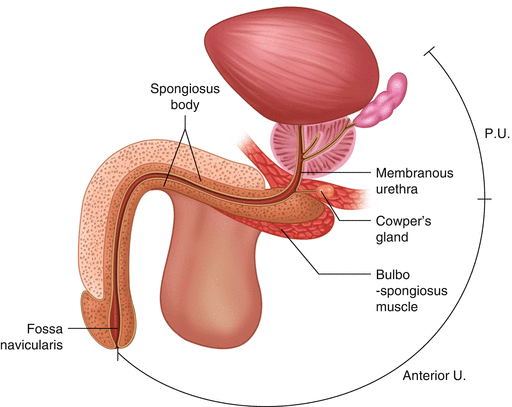 II- Membranous Urethra: about 1.3 cm long
It is the narrowest division of the mal urethra.
It traverses deep perineal pouch.
It is surrounded by the sphincter of the urethra.
III- Spongy (Penile) Urethra about 15 cm long
It transverses the bulb of the penis and corpus spongiosum.
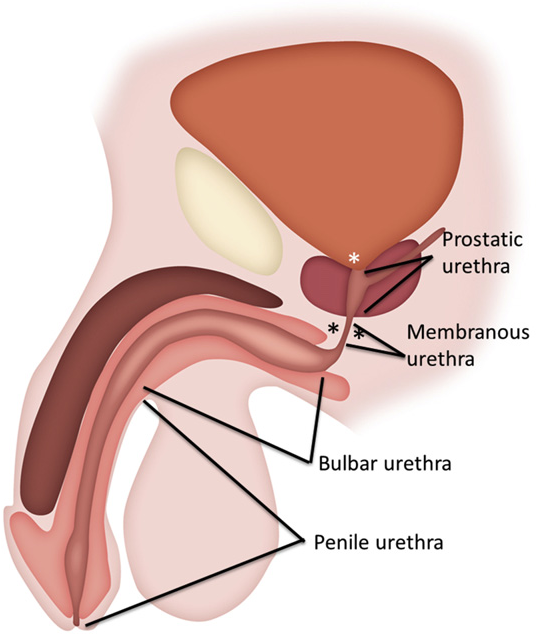 It presents 2 dilatation
a.  Intrabulbar fossa, at its beginning in the bulb.
b- Fossa terminalis (navicularis) at its termination in the glans.
Wednesday 11 May 2022
Dr. Aiman Al- Maathidy
24
Dr. Aiman Al- Maathidy
Male Urethra
25
Wednesday 11 May 2022
** Urethral sphincters:
1- Internal urethral sphincter (sphincter vesicae).
- It surrounds the neck of the bladder and the prostatic urethra above the opening of the ejaculatory ducts.
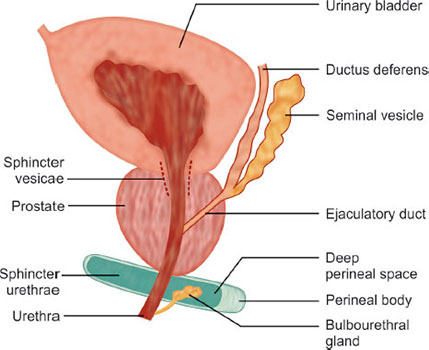 It is smooth muscle fibers. 

It is involuntary and supplied by autonomic fibers.

It prevents reflux of the semen into the urinary bladder.
Dr. Aiman Al- Maathidy
Male Urethra
Wednesday 11 May 2022
26
2- External urethral sphincter (sphincter urethrae) 
- It surrounds the membranous urethra in the deep perineal pouch.
- It is a striated muscle fibers.
- It is voluntary and supplied by the perineal branch of the pudendal nerve.
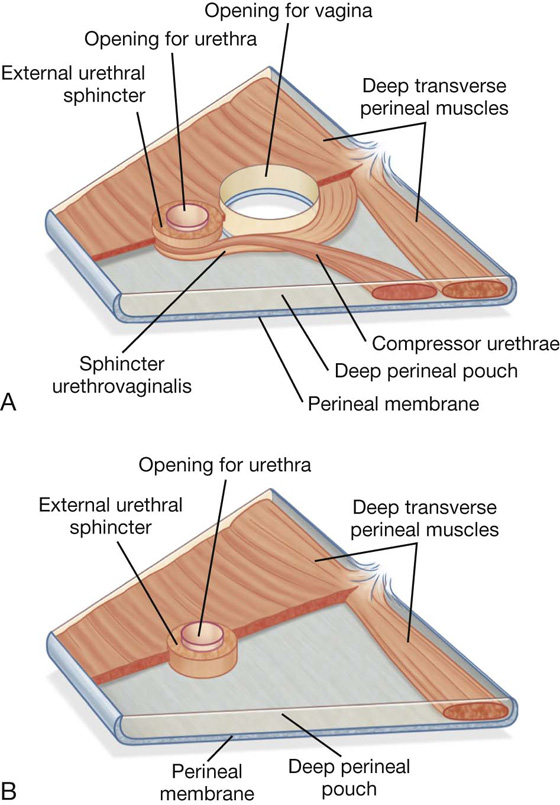 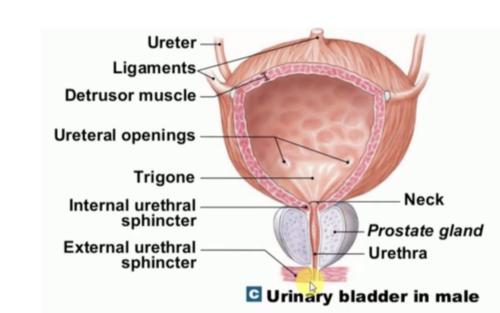 Male Urethra
** Lymphatic drainage
1- The prostatic and membranous parts drain into the internal iliac lymph nodes.
2 - The penile (spongy) urethra drains into the deep inguinal lymph nodes.
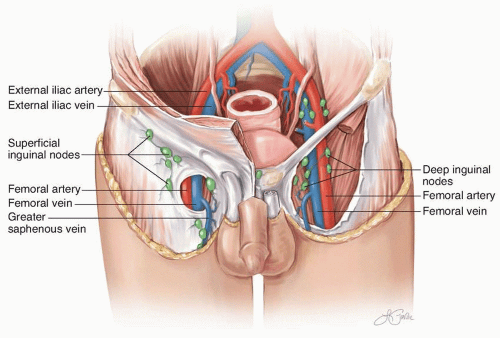 Dr. Aiman Al- Maathidy
Wednesday 11 May 2022
27
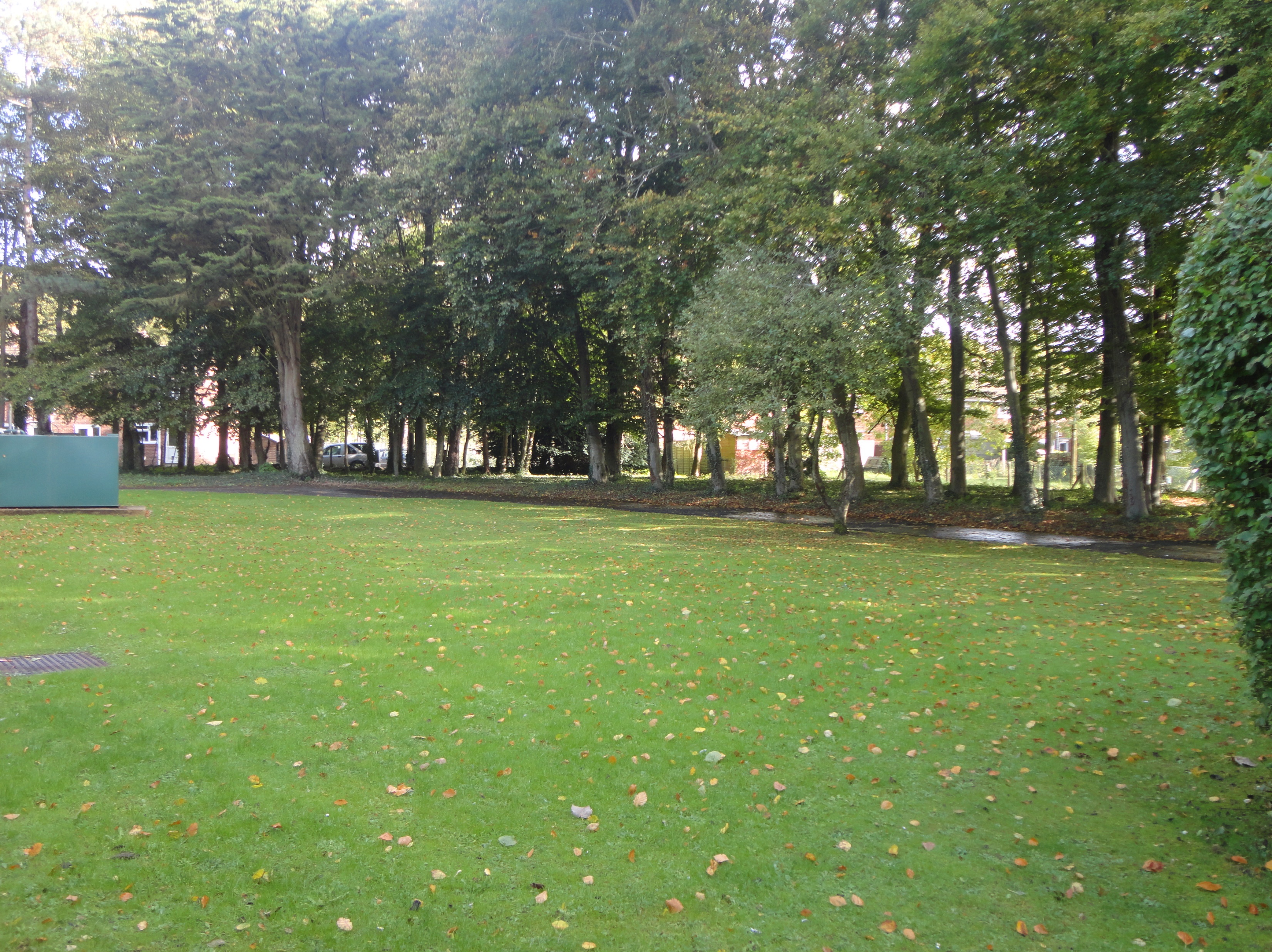 Dr. Aiman Al- Maathidy
Wednesday 11 May 2022
28